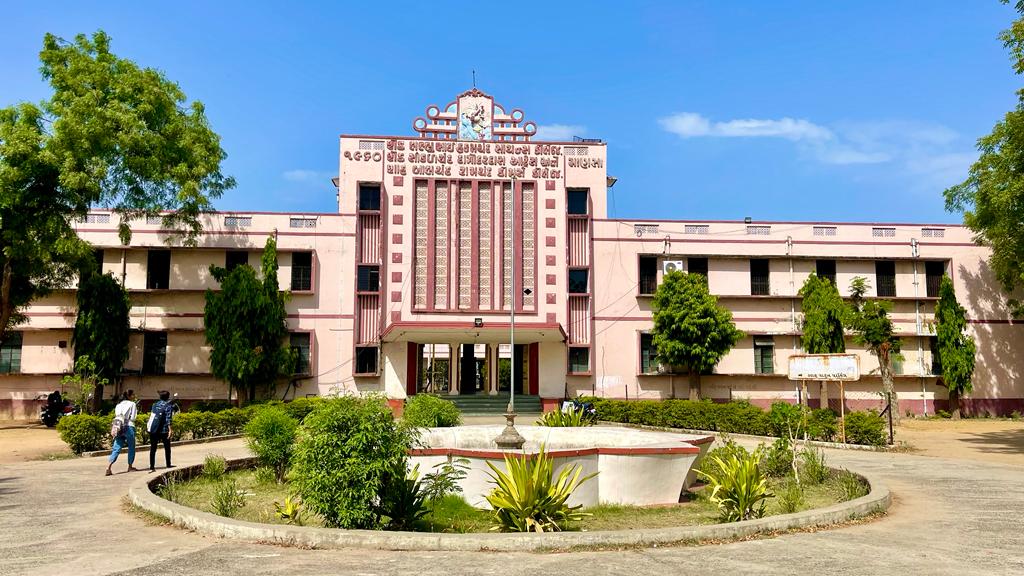 S.D.Arts and Shah B.R.Commerce College, Mansa
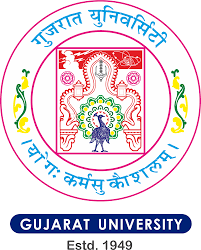 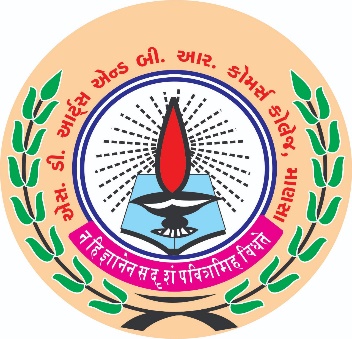 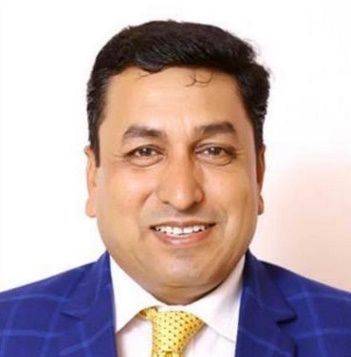 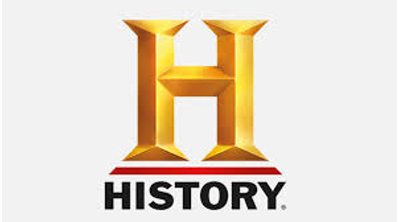 GUJARAT UNIVERSITY
B.A.SMESTER 3
ELECTIVE (EC 202)
WORLD HISTORY (FORM 1870 A.D. TO 1920 A.D.)
UNIT 1
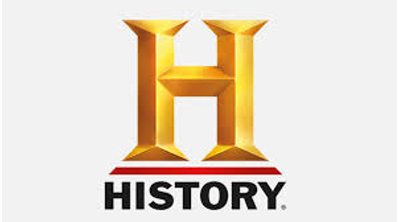 Nationalism 
Unification of Germany and Italy
Meiji Rule of japan and Modernization
UNIT 2
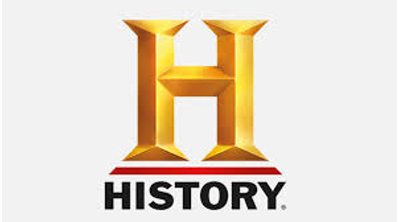 Chinese Revolution of 1911
World War 1: Cause and Effect 
Paris peace Conference
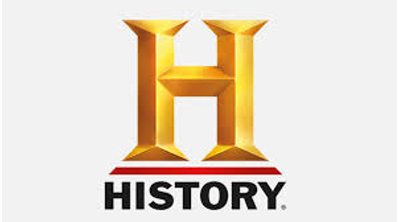 Unit 3
Industrial Revolution : Meaning and Definition
Industrial Revolution : Causes
Industrial Revolution : Political, Social & Economic Effects
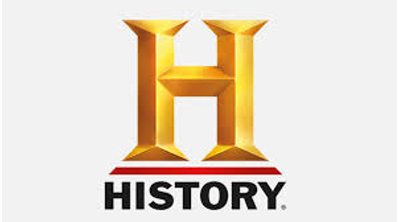 Unit 4
Russian Revolution of 1917
Causes and Effect on Russian and World 
New Economic policy of Lenin